Chapter 6: Skills for Healthy Relationships
Unit 3: Healthy and Safe Relationships
Objectives
Build strong relationships in order to be beneficial to health

Promote health relationships by showing respect for yourself and others

Communicate effectively in order to build successful relationships
Lesson 1: Foundations of a Healthy relationship
Chapter 6
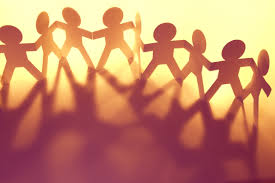 Relationships in your Life
Relationship: bond or connection you have with other people

Family members

Friends

Teachers

Classmates

People in the community

_____________: part you play in the relationship
Traits of a Healthy Relationship
Mutual Respect:


_________________: You treat other people with kindness and consideration

Honesty: Open with others, rather than concealing thoughts, feelings, and actions

Commitment:  Work at keeping a relationship strong, even if it means making sacrifices
Three C's of a Healthy Relationship
Communication:


Cooperation:


Compromise:
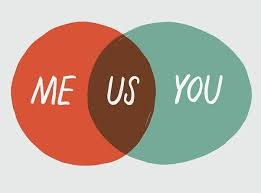 Respecting Yourself and Others
Lesson 2
Respect for Yourself
Self-respect will strengthen your relationships.

When you respect yourself, you are more likely to seek out relationships with people who treat you with respect.

Self-respect makes you less vulnerable to taking risks that could harm your health.
Respect for Others
Listen to other people.

Be considerate of others' feelings.

Develop mutual trust.

Be realistic in your expectations.
Tolerance and Disrespectful Behaviors
__________________: an unfair opinion or judgement of a particular group of people.

Stereotype:

Tolerance: the ability to accept others' differences

Bullying: deliberately harming or threatening other people who cannot easily defend themselves

_________________: making others perform certain tasks in order to join the group
Communicating Effectively
Lesson 3
Communication Styles
Aggressive: overly forceful, pushy, or hostile

________________: unwilling or unable to express thoughts and feelings in a direct or firm manner.

Assertive: expressing your views clearly and respectfully.
"You" Messages and "I" Messages
"Why can't you ever show up on time?"
"You never listen to anything I say."
"I said I'd take out the trash, and I will! You don't have to nag me about it every five minutes!"
"You're always taking my CD's without asking."
"You always ignore me when your other friends are around."
"I really don't like to be left waiting—it makes me feel like you don't think I'm important."
"I feel like my suggestions aren't being taken seriously."
"I'm feeling stressed because I have a big project due tomorrow.  I'll take out the trash as soon as I finish working on this."
"It bothers me when I get home and find all my CD's in your room."
"I feel hurt when I'm left out of a conversation.
Listening Skills
Active listening: paying close attention to what someone is saying and communicating

Ways to active listen:
Don't interrupt
Show interest
Restate what you hear
Ask questions
Show empathy
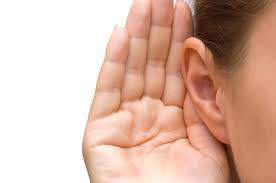 Nonverbal communication
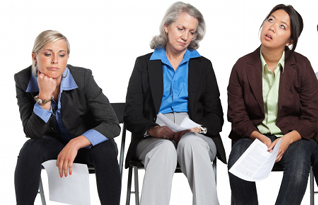 Body language: nonverbal communication through gestures, facial expressions, behaviors, and posture.

Sometimes one may send message through body language without realizing:
Saying "I'm Fine!" In an angry tone
Reference
Bronson, Mary H., Florida Health, McGraw-Hill, 2015.